6+
Кубань и космонавтика
Презентацию подготовила  Зобнина  Ж.А. 
гл. библиотекарь  сельской  детской библиотеки
 МБУК «ЦСБ»Кавказского С/П
Виктор Васильевич Горбатко
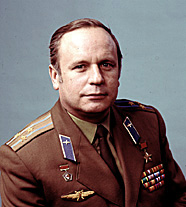 Родился в поселке Венцы- Заря 
Гулькевичского района Краснодарского края 
3 декабря 1934 г.

Дважды Герой Советского Союза, Герой Монгольской народной республики, герой социалистической республики Вьетнам. Почётный гражданин 11 городов мира (в т.ч.  Краснодара и Армавира), летчик- космонавт СССР, генерал- майор авиации, кандидат технических наук.
Виктор Васильевич Горбатко
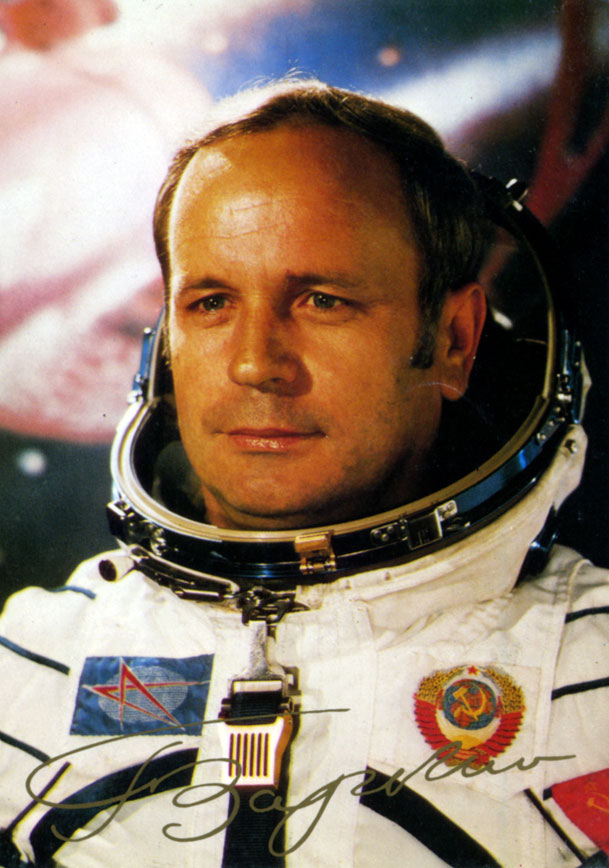 21космонавт СССР / России
43 космонавт мира

Количество полётов -3

Продолжительность полётов – 30 суток 12 часов 48 минут 21 секунда


Лётчик – космонавт 1– го  класса
Севастьянов Виталий Иванович
Родился в 1935г. В Свердловской области. С 10- летнего возраста проживал в г. Сочи, окончил сочинскую школу  № 9 с золотой медалью.

Дважды Герой Советского Союза 

Почётный гражданин 11 городов мира (в т.ч.  Сочи), летчик- космонавт СССР, кандидат технических наук, Лауреат Государственной премии СССР.
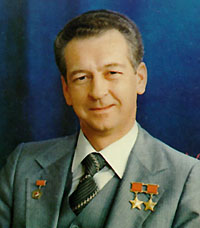 Севастьянов Виталий Иванович
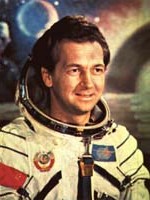 22космонавт СССР / России
47 космонавт мира

Количество полётов - 2

За два рейса в космос налетал 80 суток 16 часов 19 минут  3 секунды.


Космонавт – испытатель  2-го класса.
Березовой Анатолий Николаевич
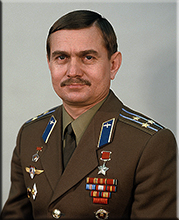 Родился  в 1942 г. в посёлке Эдем Октябрьского района Адыгейской автономной области

 Герой Советского Союза, летчик- космонавт
 2 класса,  полковник авиации
Березовой Анатолий Николаевич
51 космонавт СССР / России
107 космонавт мира

Совершил  один полёт в космос продолжительностью 211 суток

 Совершил выход в открытый космос продолжительностью 
2 часа 33 минуты
 
Награждён орденом Офицера Почётного легиона (Франция), орденом «Солнце Свободы» (Афганистан), а также высшей наградой Индии – орденом  «Кирти  Чакра»
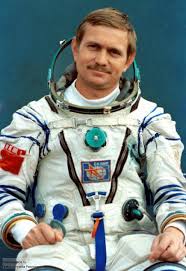 Геннадий Иванович Падалка
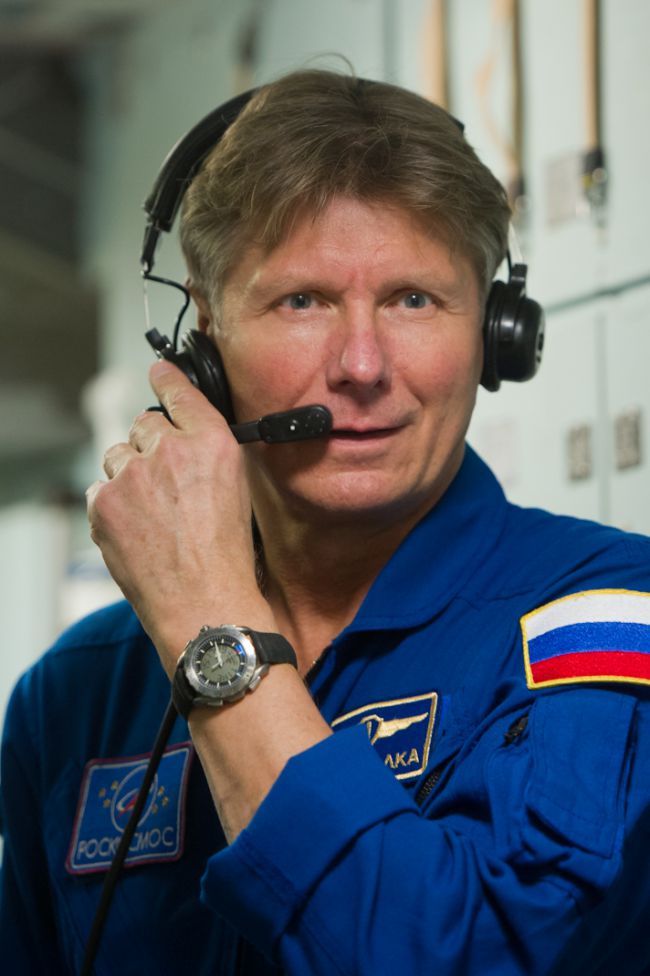 Родился  в  1958 г. в  г. Краснодаре

 Герой  Российской Федерации

Лётчик – космонавт  
2 класса

Лауреат премии  Правительства РФ в области науки и техники 
Почётный житель 
г. Краснодара.
Геннадий Иванович Падалка
89 космонавт СССР / России
       384 космонавт мира

 Количество полётов – 4

Суммарный космический налёт более 710 суток

 Девять раз выходил в открытый космос общей продолжительностью 33 часа 04 минуты (из них 30 минут – выход в «закрытый» космос).
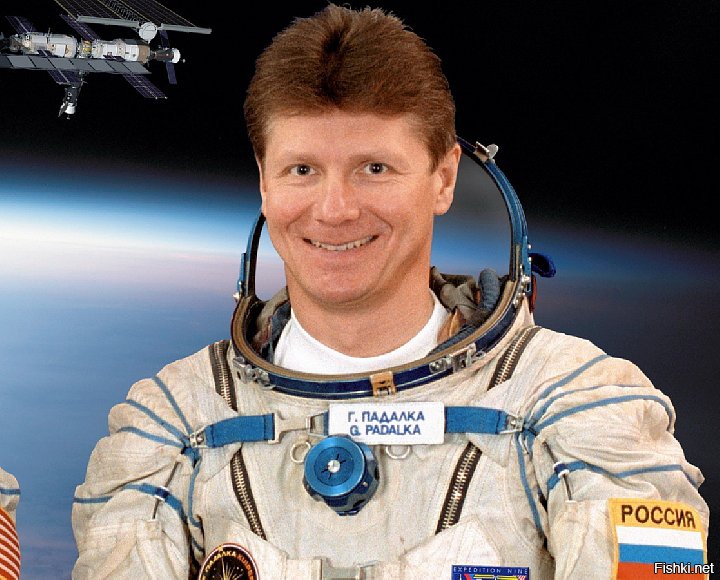 Сергей Евгеньевич Трещёв
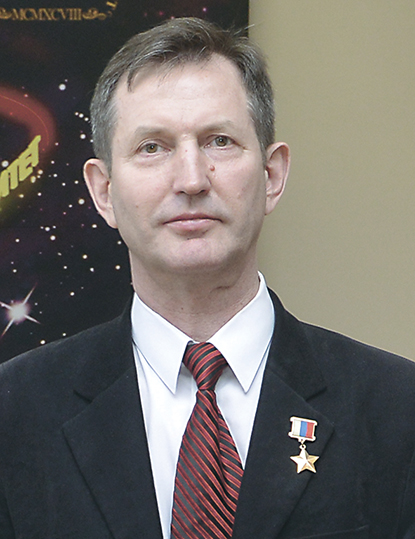 Родился   в 1958 г. в Липецкой области

Окончил школу в посёлке Холмской  Абинского района

Герой Российской Федерации

Космонавт – испытатель 3 класса
Сергей Евгеньевич Трещёв
97 космонавт СССР / России
       423 космонавт мира

 Количество полётов – 1
Продолжительность полёта
 184 суток 22 часа 15 минут 36 секунд

 Число выходов в открытый космос – 1
Продолжительность работы в открытом космосе – 5 часов 1 минута
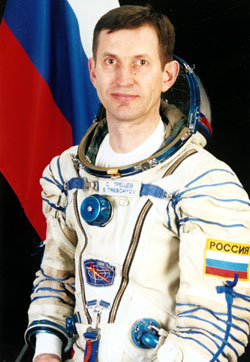 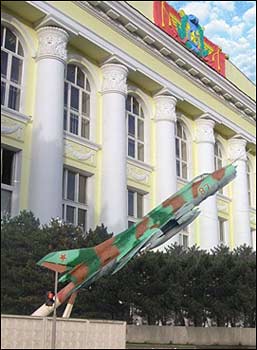 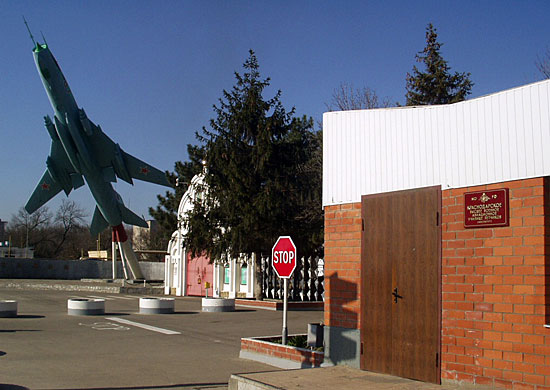 Многие лётчики- космонавты в своё время прошли подготовку
В Краснодарском высшем военном авиационном училище им. А.К. Серова
 и Ейском авиаучилище
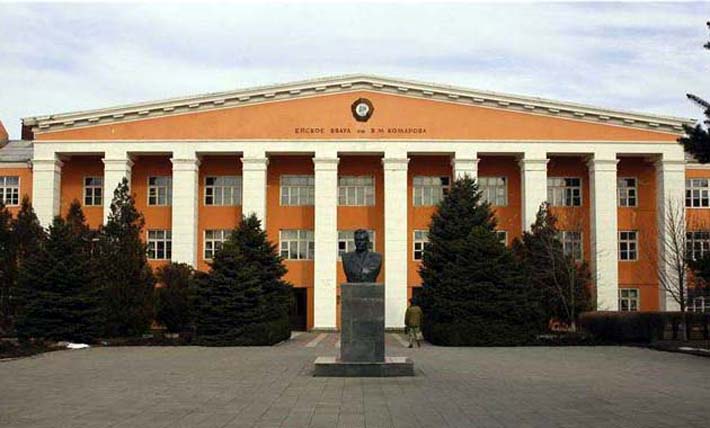 и Ейском авиаучилище
Значительный вклад кубанцев в историю развития отечественной космонавтики сегодня очевиден
 С Кубанью связаны жизнь и деятельность отечественных учёных, работавших в области  ракетостроения, летчиков  - испытателей.
Юрий Васильевич Кондратюк
Советский учёный, один из основоположников космонавтики

Разработал схему и описание четырёхступенчатой ракеты на кислородно-водородном топливе, вывел основное уравнение движения ракеты, предложил оптимальный путь ракеты после старта, а именно: вертикальный подъём сквозь  плотные слои атмосферы, а затем на орбиту с определенной траекторией.  Рассмотрел вопрос тепловой защиты космических аппаратов при их движении в слоях атмосферы.
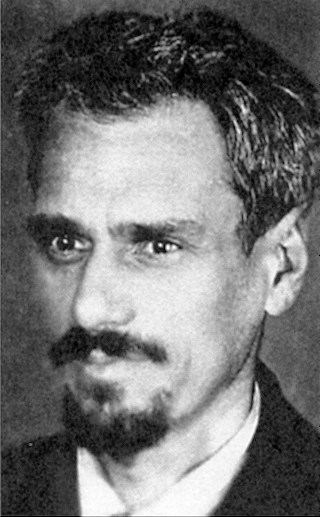 1897 – 1942 гг.
Юрий Васильевич Кондратюк
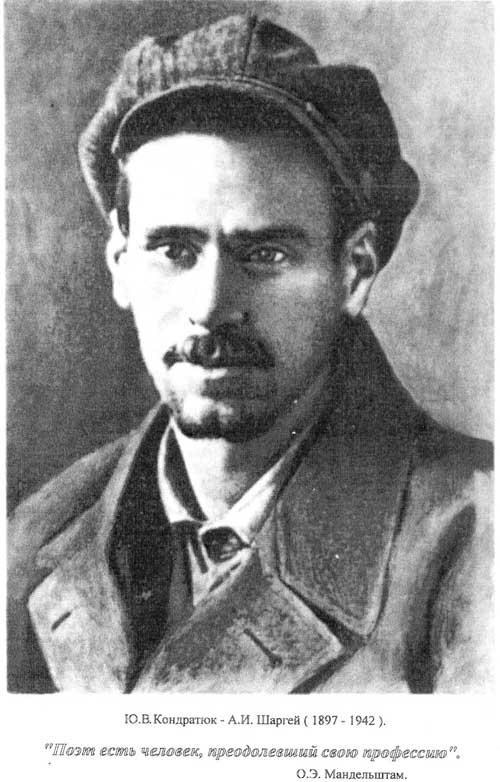 Учёный, предложивший оптимальную траекторию полета к Луне; его расчёты были использованы в американской лунной программе «Аполлон»

 Автор проекта мощной ветровой электростанции в Крыму.

Его именем назван один из кратеров на обратной стороне Луны.
Николай Гаврилович Чернышев
Советский учёный- химик, инженер – полковник, доктор технических наук, один из создателей топлива для ракетных двигателей, 
Его монография «Химия ракетного топлива»  на долгие годы стала крупнейшим исследованием  в этой области. Автор более 20 изобретений.
Уроженец ст. Казанской Краснодарского края.
Его именем назван кратер на обратной стороне Луны
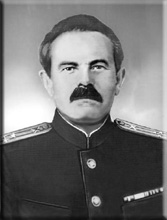 1906 – 1953 гг.
1906 – 1953 гг.
Бахчиванджи Григорий Яковлевич
Герой Советского Союза, 
   летчик -испытатель

С июня по август 1941 г., участвуя в обороне Москвы совершил 65 боевых вылетов, лично и в группе сбил 9 самолетов противника.


Уроженец ст. Бриньковская Краснодарского края Приморско – Ахтарского района
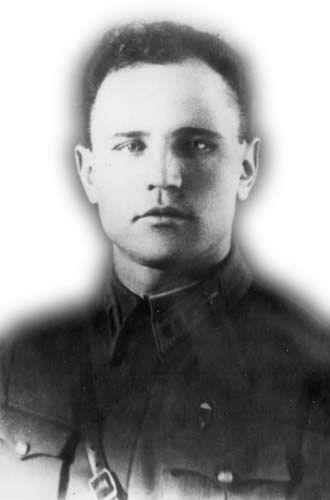 1909 – 1943 гг.
Бахчиванджи Григорий Яковлевич
Герой Советского Союза, 
   летчик -испытатель

15 мая 1942 г. испытал 1-й в мире самолёт с жидкостным реактивным двигателем БИ-1, открыв эру реактивной авиации.


  Погиб 27 марта 1943 г. во время очередного испытательного полёта.
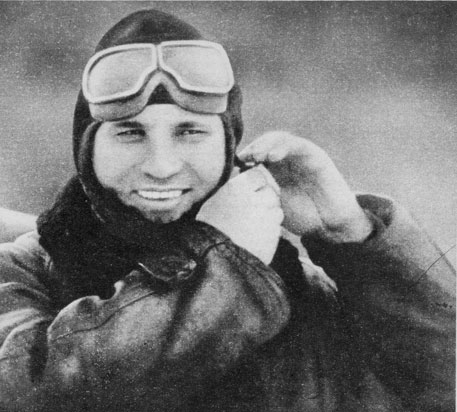 Александр Васильевич Щукин
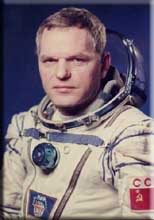 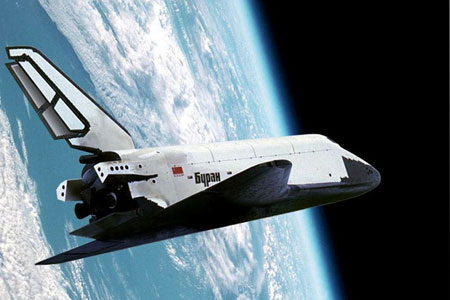 Летчик –испытатель
                   космического корабля                           
           многоразового использования         
                                 «Буран», майор
1946 – 1988 гг.
Александр Васильевич Щукин
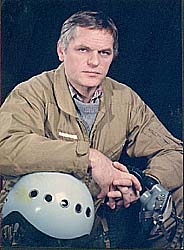 Освоил более 50 типов самолётов.
Имел налёт более 3 тыс. ч.
Совершил 7 полётов на атмосферном аналоге «Бурана» в качестве командира и второго пилота. 
Погиб 18 августа 1988 года во время подготовки к празднику на спортивном Су-26М. Он совершил на этом самолете несколько полетов и проводил тренировки к испытаниям на штопор. По свидетельству очевидцев, Щукин сорвался в перевернутый штопор на высоте около 1000 м, некоторое время штопорил на спине, затем вывел самолет из перевернутого штопора, но вошел в обычный, из которого не вышел — высоты не хватило.
Дмитрий Ильич Козлов
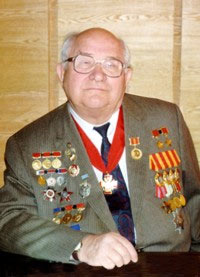 Советский и российский конструктор ракетно-космической техники. Дважды Герой Социалистического Труда, генеральный конструктор Центрального специализированного конструкторского бюро, член-корреспондент Российской академии наук.

Родился в г. Тихорецке.
1919 – 2009 гг.
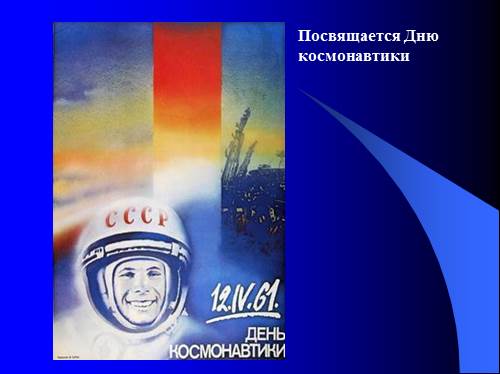 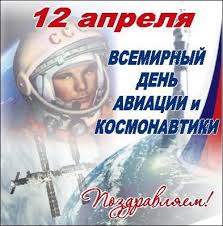